附件 15.4
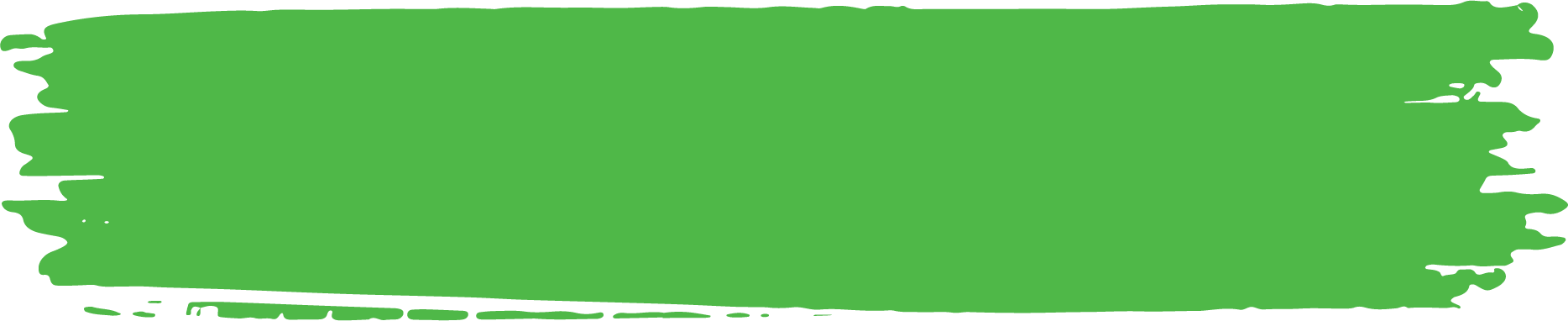 預備課堂流程表
1
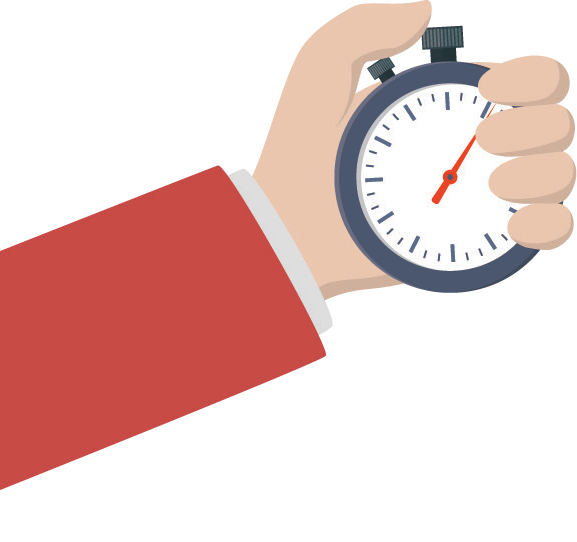 預備課堂流程表
限時：	 分鐘
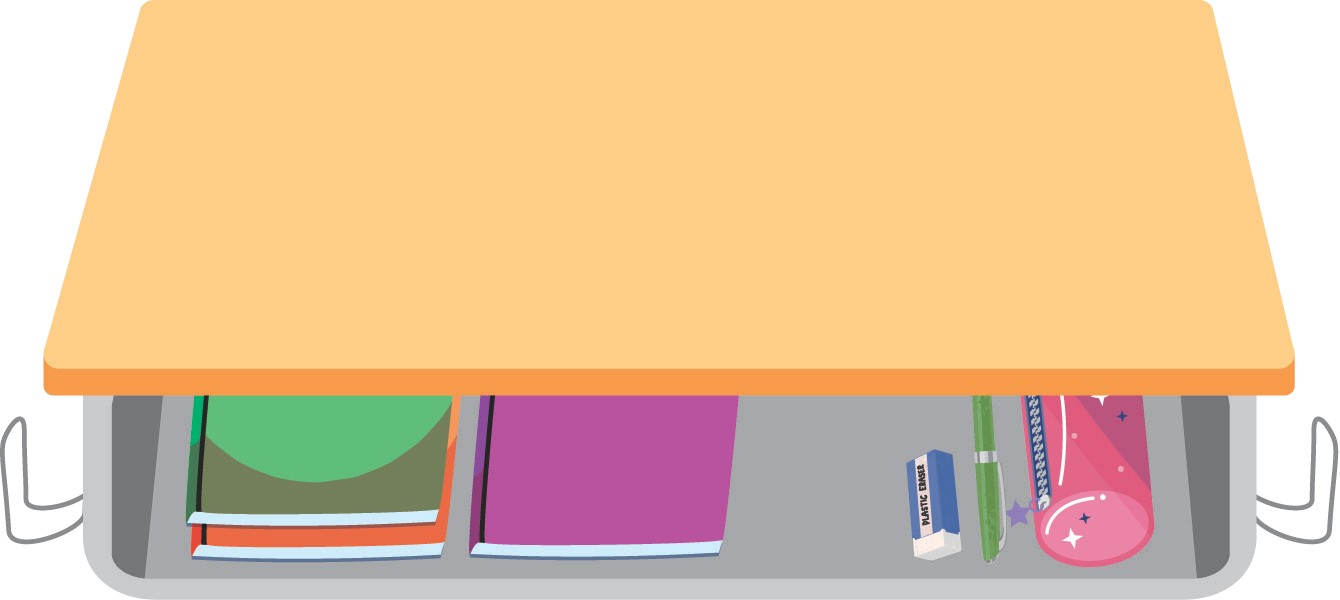 1.收拾上一節的物品
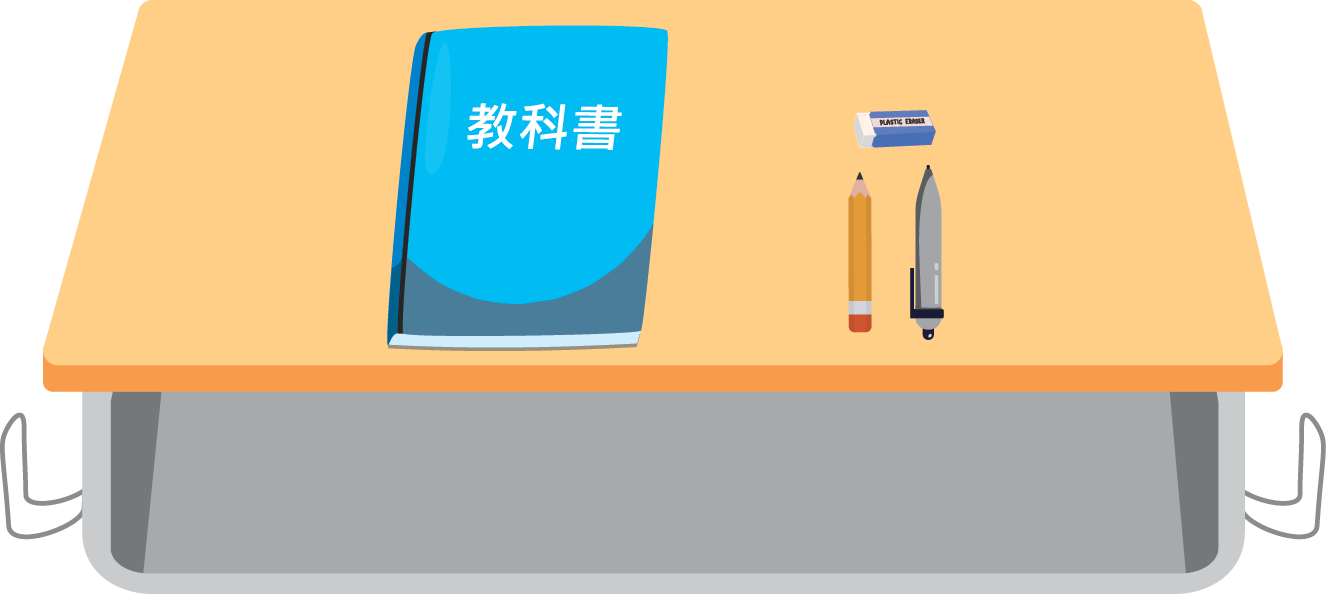 2.預備本節物品
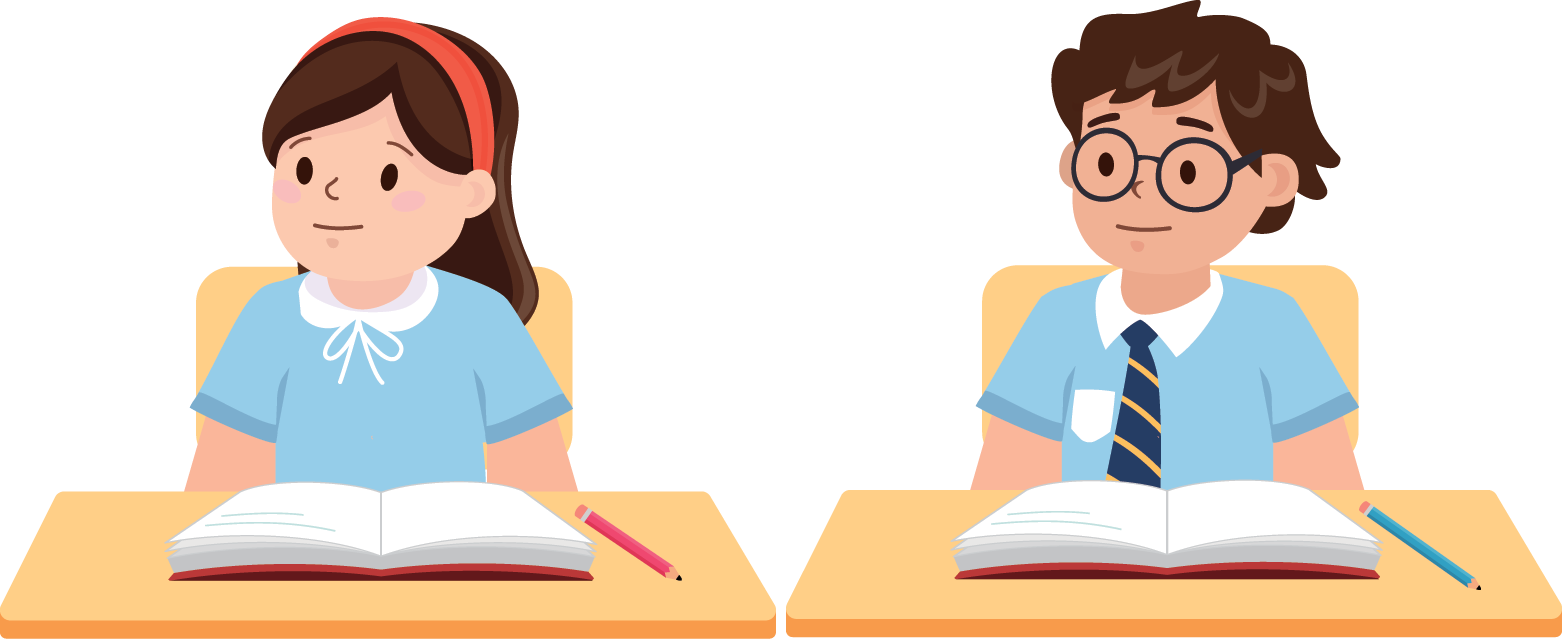 3.安靜等待